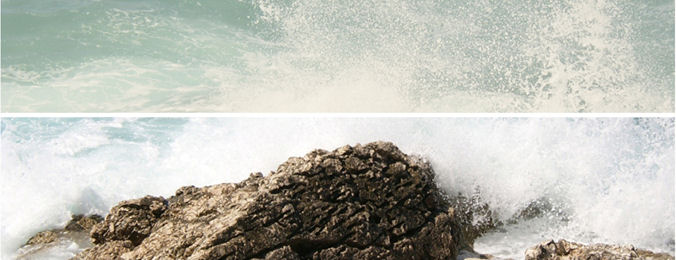 INQA-Unternehmenscheck „Guter Mittelstand“Seminar für Unternehmer
Die Offensive Mittelstand - Ein Netzwerk starker Partner
1
Die Themen
Offensive Mittelstand
 Der INQA-Unternehmenscheck  „Guter Mittelstand“
Was bringt der Check und wie kann man mit ihm  arbeiten?
 Potenzial-Analyse mit dem Check
Die Offensive Mittelstand - Ein Netzwerk starker Partner
2
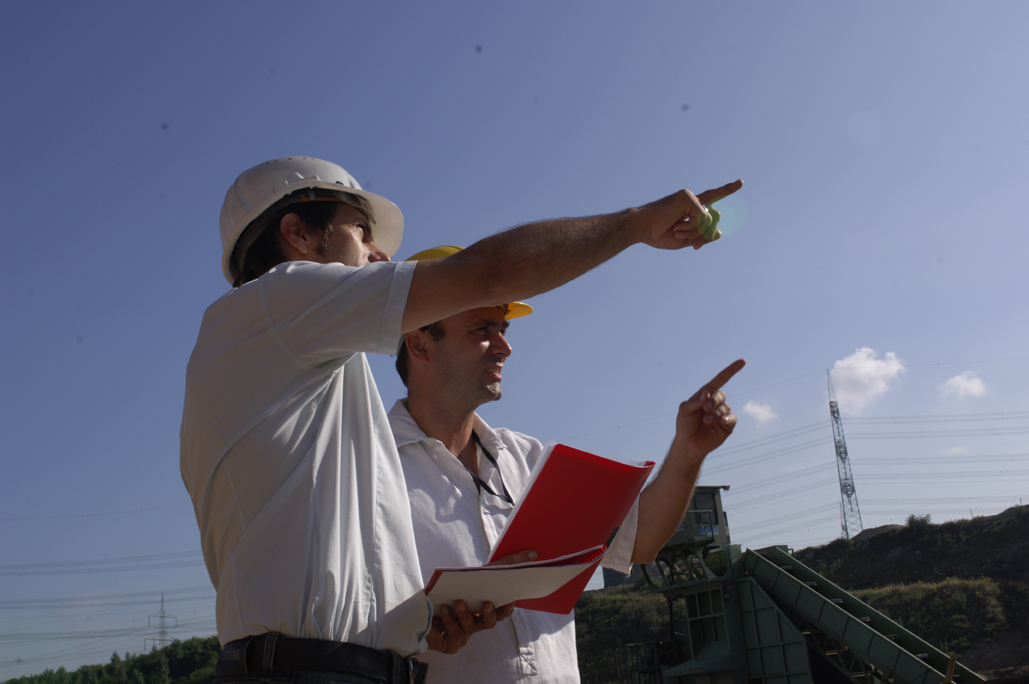 Offensive Mittelstand
– Gut für Deutschland
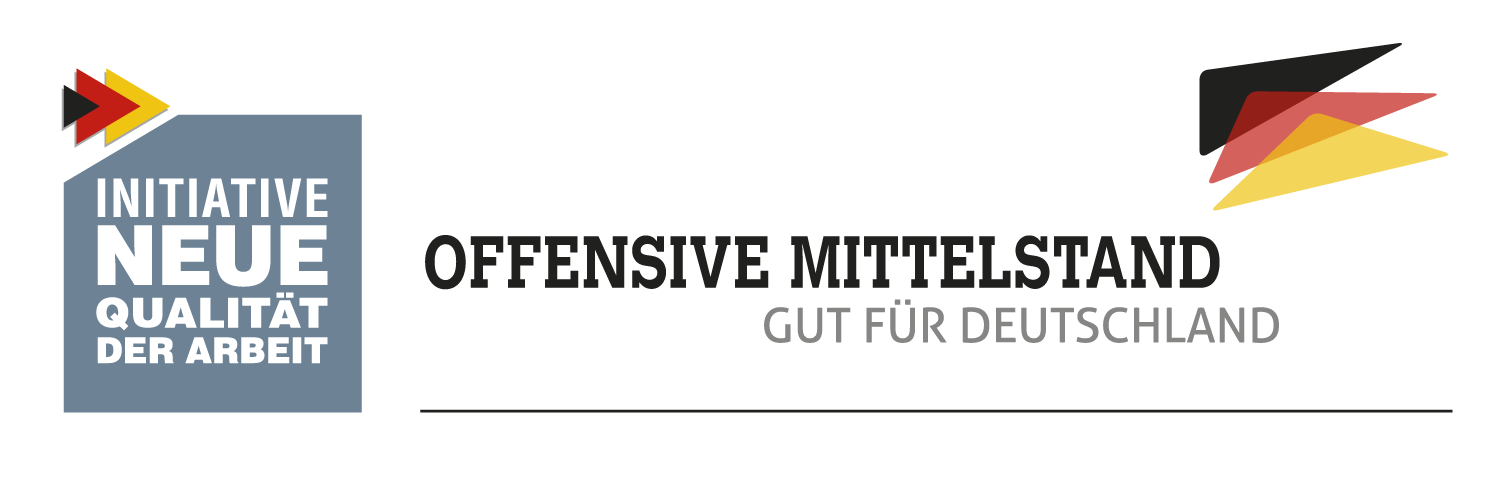 Die Offensive Mittelstand - Ein Netzwerk starker Partner
3
Die Partner der Offensive Mittelstand
Runder Tisch Offensive Mittelstand – Gut für Deutschland
Partner
BDA Bundesvereinigung der Deutschen Arbeitgeberverbände 
Zentralverband des Deutschen Handwerks 
Bundesagentur für Arbeit
Deutscher Steuerberaterverband
Bundessteuerberaterkammer
Kammern, Innungen, Unternehmerverbände
IG BCE Industriegewerkschaft Bergbau, Chemie, Energie
DVR – Deutscher Verkehrssicherheitsrat 
Institut für Mittelstandsforschung Bonn 
RKW Rationalisierungs- und Innovationszentrum der Deutschen Wirtschaft e. V.  
Bundesministerium für Arbeit und Soziales 
Deutsche Gesetzliche Unfallversicherung (DGUV) 
Krankenkassen > IKK, BKK, AOK
Universitäten, Hochschulen, Institute
Unternehmensberater
…..
Insgesamt über 240 Partner
Die Offensive Mittelstand - Ein Netzwerk starker Partner
4
Ziele der Offensive Mittelstand
Ziele und Philosophie
Handlungsbedingungen für gute Mittelständler fördern.
Unternehmen helfen, ihre Prozesse präventiv und innovativ zu gestalten.
Unternehmen helfen, die besten Köpfe zu binden und zu gewinnen.
Energien für eine wirkungsvolle Unterstützung des Mittelstands bündeln.
Image des Mittelstands als Motor für Innovationen in Deutschland fördern. 

Grundidee: Mittelstand und seine Partner kümmern sich selbst um 
die Verbesserung der Rahmenbedingungen.
Die Offensive Mittelstand - Ein Netzwerk starker Partner
5
Unabhängige nationale Initiative
Die Akteure helfen sich selbst in eigener Verantwortung und ehrenamtlich. 
Die Akteure machen im Konsens ihre Gemeinsamkeiten sichtbar.
Sie entwickelt daraus ihre eigenen Qualitätsstandards und Instrumente.
Sie setzen sie gemeinsam um.
Sie suchen ständig weitere „idealistische“ Partner.
Initiiert und unterstützt vom BMAS unter dem Dach von INQA.
Die Offensive Mittelstand - Ein Netzwerk starker Partner
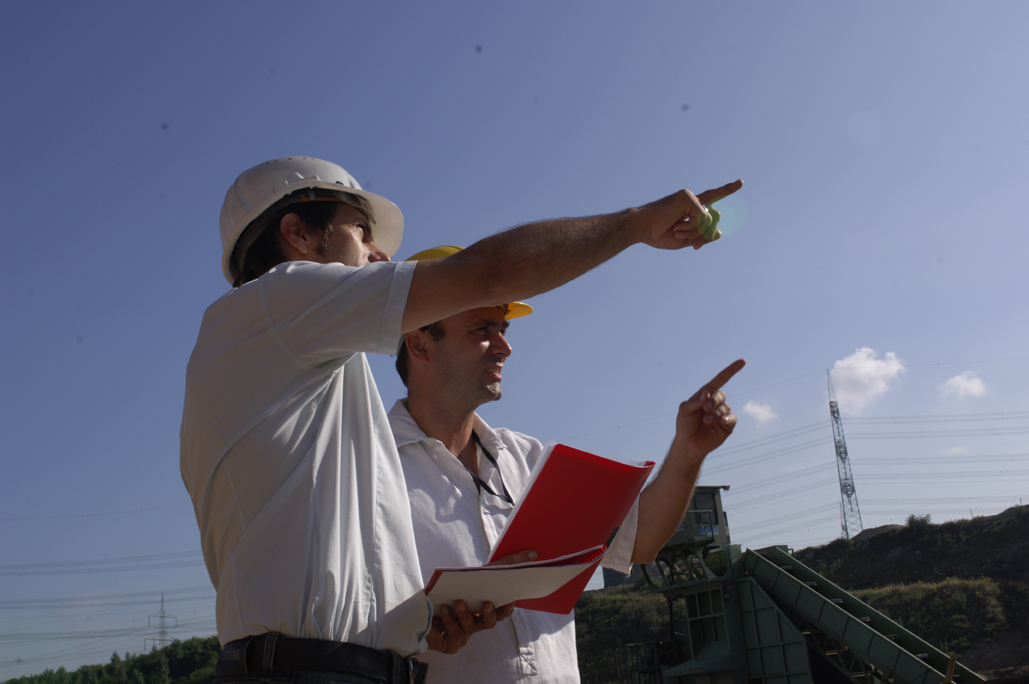 Der INQA-Unternehmens-check „Guter Mittelstand“
Die Offensive Mittelstand - Ein Netzwerk starker Partner
7
Der INQA-Unternehmenscheck„Guter Mittelstand“
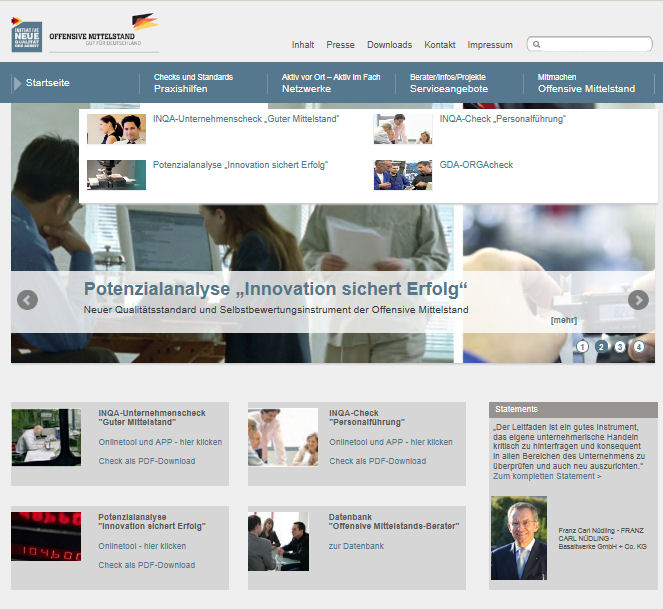 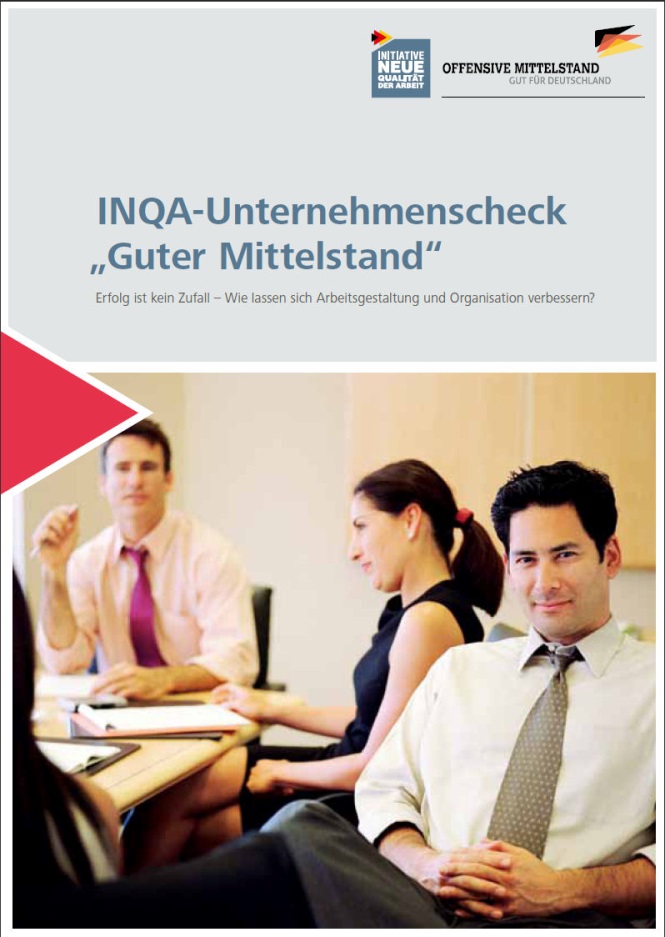 Homepage: www.offensive-mittelstand.de
Broschüre
Die Offensive Mittelstand - Ein Netzwerk starker Partner
8
Anforderungen und Ausgangsüberlegung
Ausgangsüberlegung:
Ein gemeinsames Handlungsinstrument, das Unternehmen ganz konkret hilft, die zentralen neuen Herausforderungen als Chance für den Wettbewerb zu nutzen.
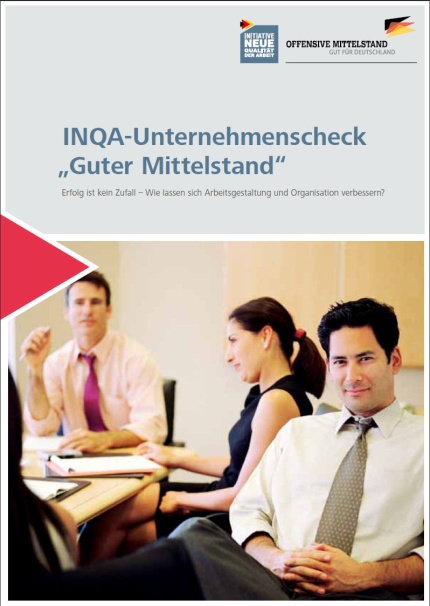 Fachkräfte-mangel
Wandel der Arbeit
Demografi-scherWandel
Digitali-sierung
Leitfaden und Check beschreiben die gute Praxis der Arbeits- und Organisationsgestaltung in erfolgreichen Unternehmen – den Erfolgsweg des Mittelstands.
Die Offensive Mittelstand - Ein Netzwerk starker Partner
9
Der INQA-Unternehmenscheck„Guter Mittelstand“
Das Besondere desInstruments
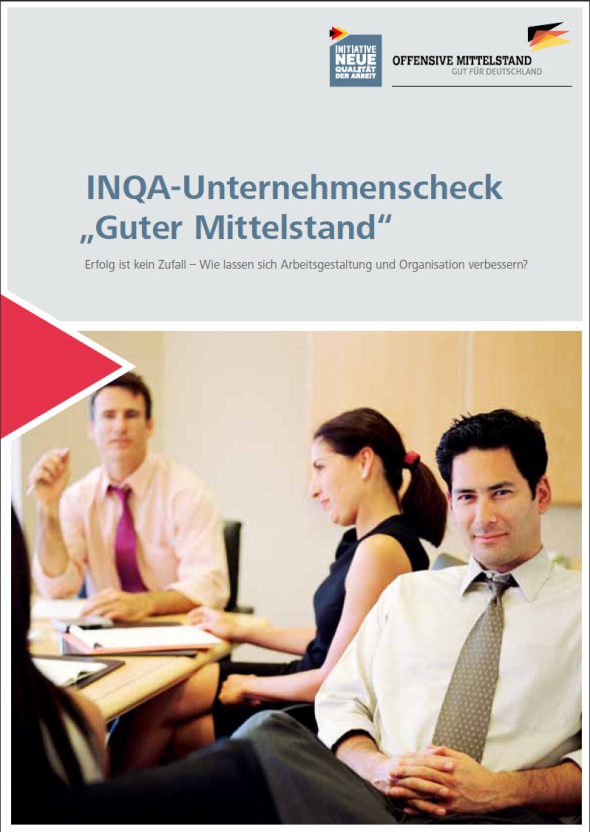 Ein gemeinsamer Qualitätstandard
vieler Partner des Mittelstands und Praxischeckin einem.

Der Check ermöglicht einenPotenzialcheck für dasUnternehmen.
Die Offensive Mittelstand - Ein Netzwerk starker Partner
10
Die Inhalte des INQA-Unternehmenschecks
Check Guter Mittelstand
Strategie
Liquidität
Risikobewertung
Führung
Kundenpflege
Organisation 
Unternehmenskultur
Personalentwicklung
Prozesse
Beschaffung 
Innovation
Die Offensive Mittelstand - Ein Netzwerk starker Partner
11
Die Inhalte des INQA-Unternehmenschecks
Unternehmens-strategie
Organisations-gestaltung
Check Guter Mittelstand
Personal-entwicklung
Betriebswirtschaft
Strategie
Liquidität
Risikobewertung
Führung
Kundenpflege
Organisation 
Unternehmenskultur
Personalentwicklung
Prozesse
Beschaffung 
Innovation
Risiko-management
Gesundheit
Kunden-orientierung
Qualität
Sicherheit
Innovation
Demografie
Die Offensive Mittelstand - Ein Netzwerk starker Partner
12
Der INQA-Unternehmenscheck - Aufbau
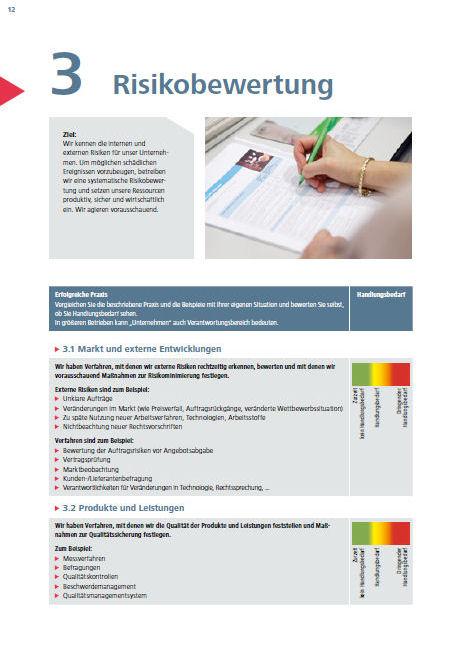 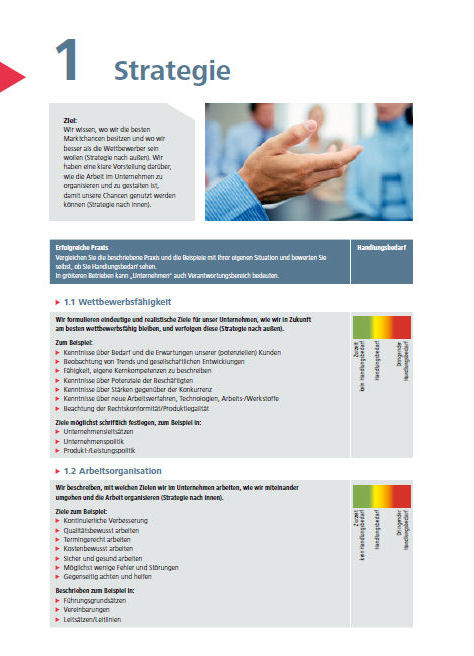 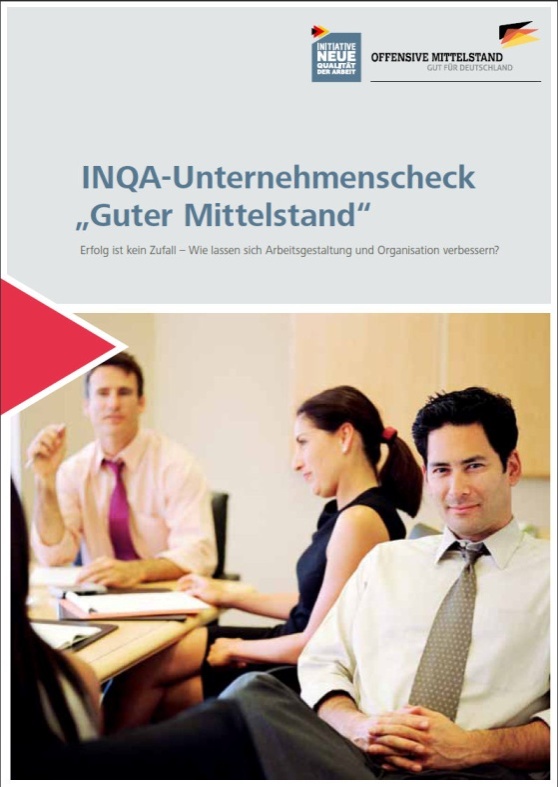 Die Offensive Mittelstand - Ein Netzwerk starker Partner
13
Die Systematik der einzelnen Checkpunkte
1. Zielsetzung
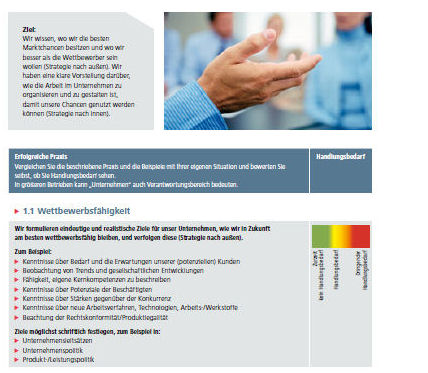 Die Offensive Mittelstand - Ein Netzwerk starker Partner
Die Systematik der einzelnen Checkpunkte
1. Zielsetzung
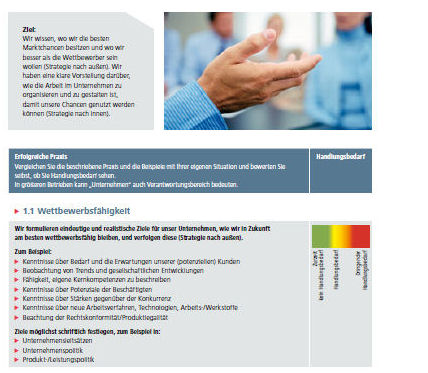 2. CheckpunktBeschreibung derguten Praxisund Stand der Arbeitswissenschaft.
Die Offensive Mittelstand - Ein Netzwerk starker Partner
Die Systematik der einzelnen Checkpunkte
1. Zielsetzung
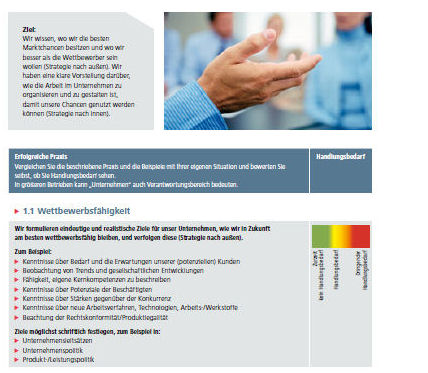 2. CheckpunktBeschreibung derguten Praxisund Stand der Arbeitswissenschaft.
3. BeispieleZur Anregung, was
gemeint ist und um aufIdeen für das eigeneUnternehmen zukommen.
Die Offensive Mittelstand - Ein Netzwerk starker Partner
Die Systematik der einzelnen Checkpunkte
1. Zielsetzung
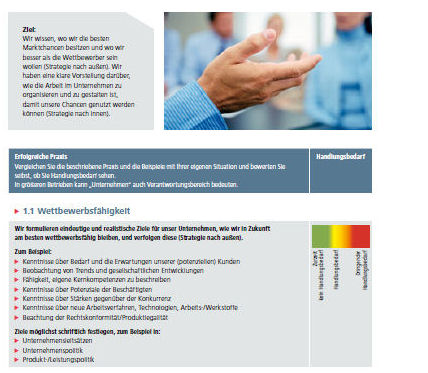 2. CheckpunktBeschreibung derguten Praxisund Stand der Arbeitswissenschaft.
4. Handlungs-bedarffestlegen
3. BeispieleZur Anregung, was
gemeint ist und um aufIdeen für das eigeneUnternehmen zukommen.
Die Offensive Mittelstand - Ein Netzwerk starker Partner
Die Systematik der einzelnen Checkpunkte
1. Zielsetzung
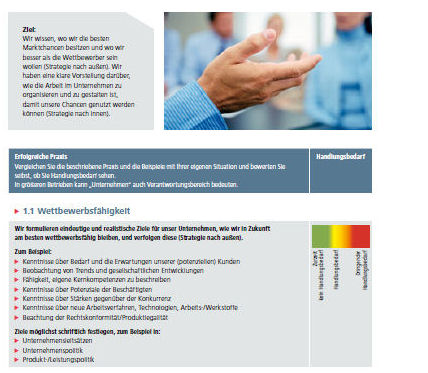 2. CheckpunktBeschreibung derguten Praxisund Stand der Arbeitswissenschaft.
4. Handlungs-bedarffestlegen
3. BeispieleZur Anregung, was
gemeint ist und um aufIdeen für das eigeneUnternehmen zukommen.
5. Maßnahmen festlegen, kontrollierenverbessernMaßnahmenplan ist im Print auf der letzten Seite  zu finden und Online in der Auswertungsliste. Im Maßnahmenplan mindestens 10  Maßnahmen  beschreiben, Verantwortliche und Fristen zur Umsetzung sowie zur Kontrolle festlegen
Die Offensive Mittelstand - Ein Netzwerk starker Partner
18
Funktion des INQA-Unternehmenschecks
Selbstbewertungsinstrument
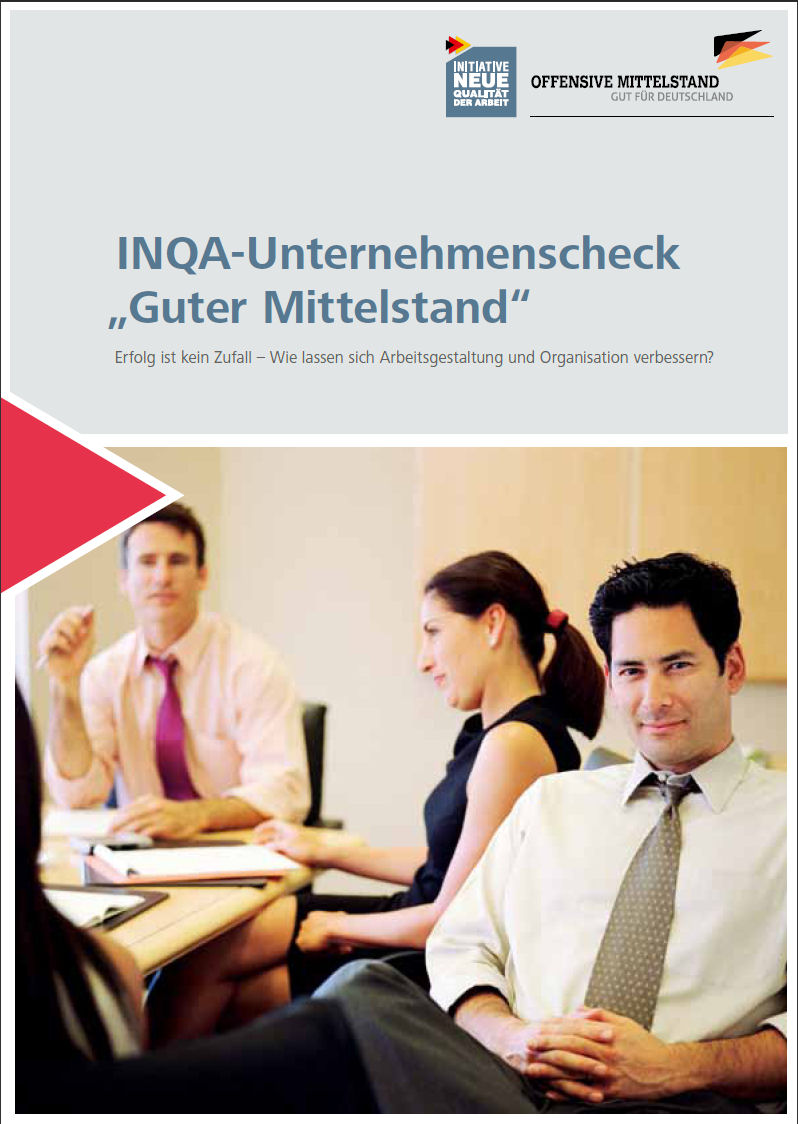 systematische und kurze Potenzial-Analyse 

Maßnahmenfestlegung 

Verbesserungsprozess
Keine Zertifizierung!
Die Offensive Mittelstand - Ein Netzwerk starker Partner
19
Dokument zur Selbsterklärung
Kein Audit.
Keine Zertifizierung.
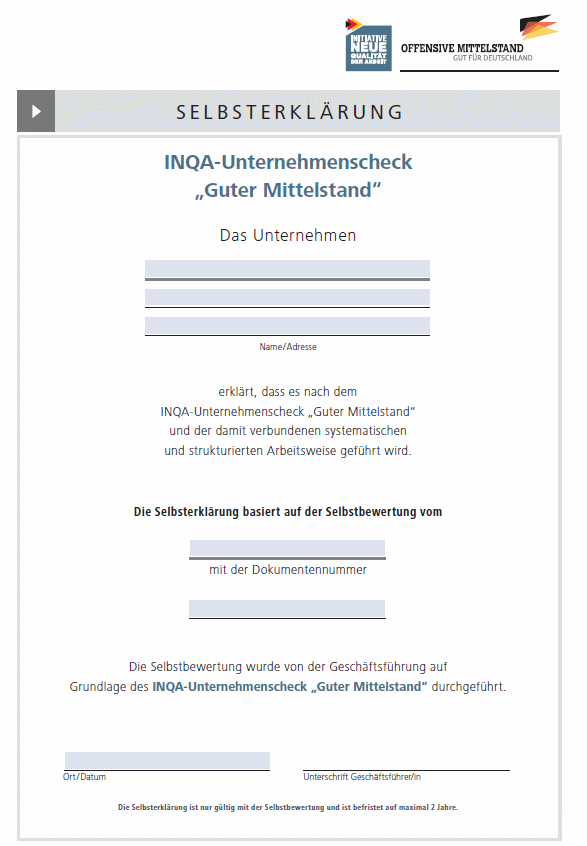 Möglichkeit zur 
Selbstbewertungund Selbsterklärung
Die Offensive Mittelstand - Ein Netzwerk starker Partner
20
Checkonline und als APP
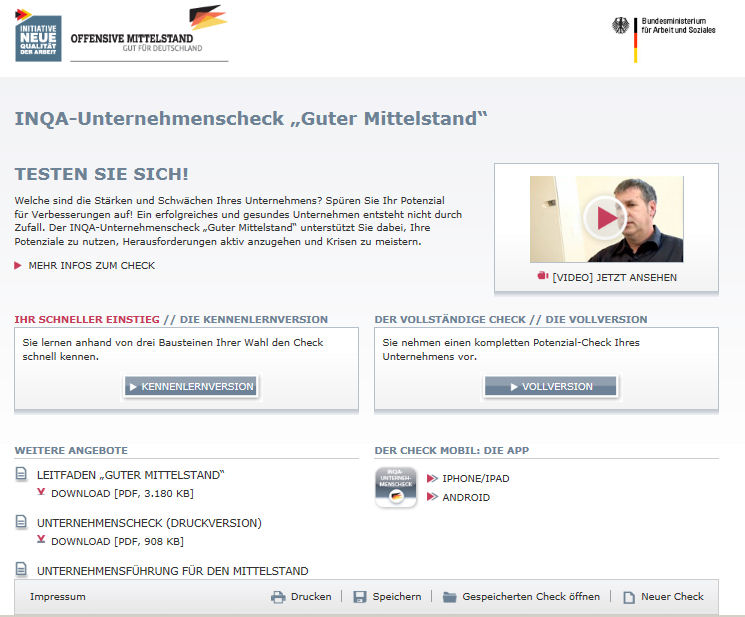 Die Offensive Mittelstand - Ein Netzwerk starker Partner
21
Checkonline und als APP
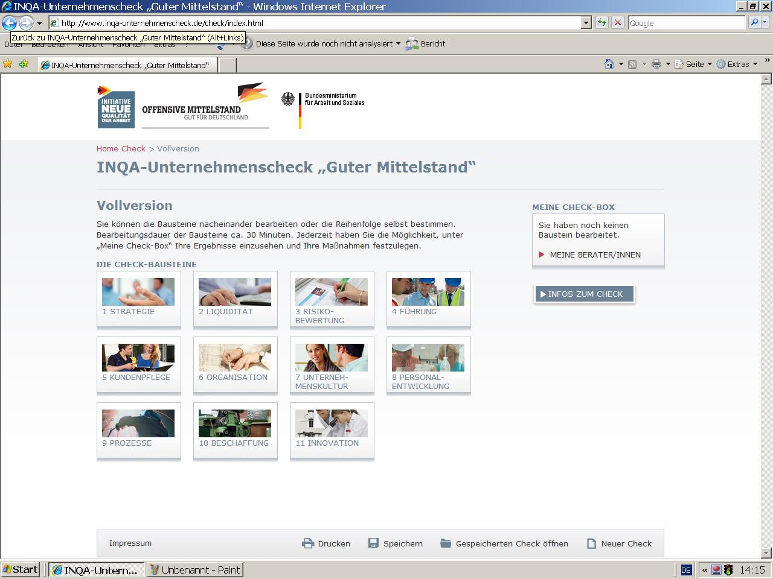 http://www.inqa-unternehmenscheck.de
Die Offensive Mittelstand - Ein Netzwerk starker Partner
22
Die Offensive Mittelstand - Ein Netzwerk starker Partner
Checkonline und als APP
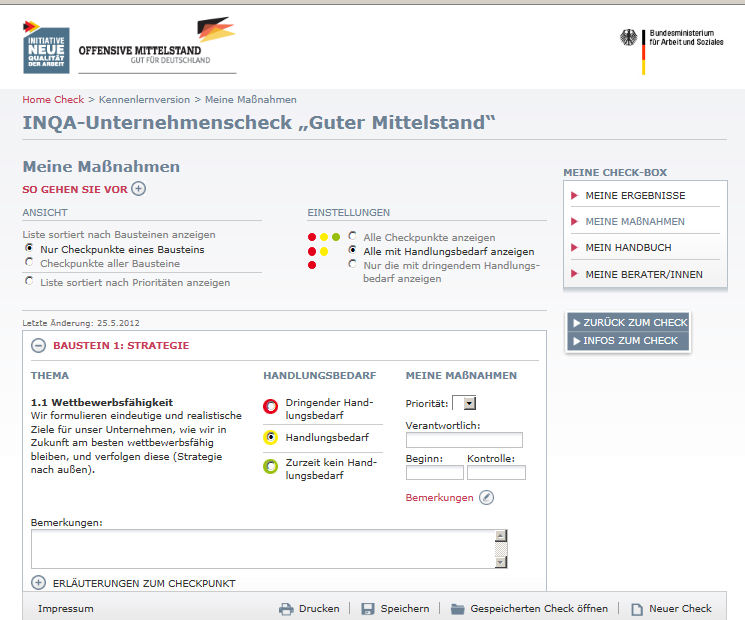 Die Offensive Mittelstand - Ein Netzwerk starker Partner
23
Checkonline und als APP
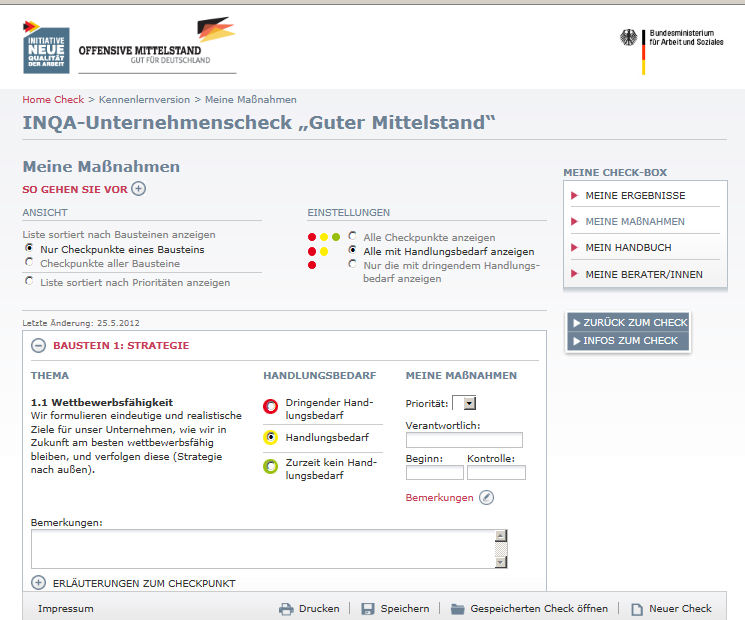 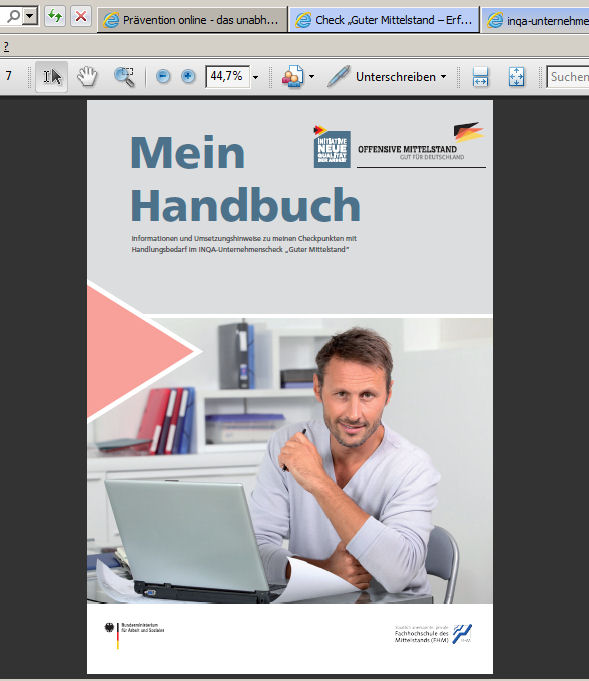 Die Offensive Mittelstand - Ein Netzwerk starker Partner
24
Die Praxishilfen der Partner
Check führt hin zu Praxishilfen der Partner.
Im Internet hinterlegt.
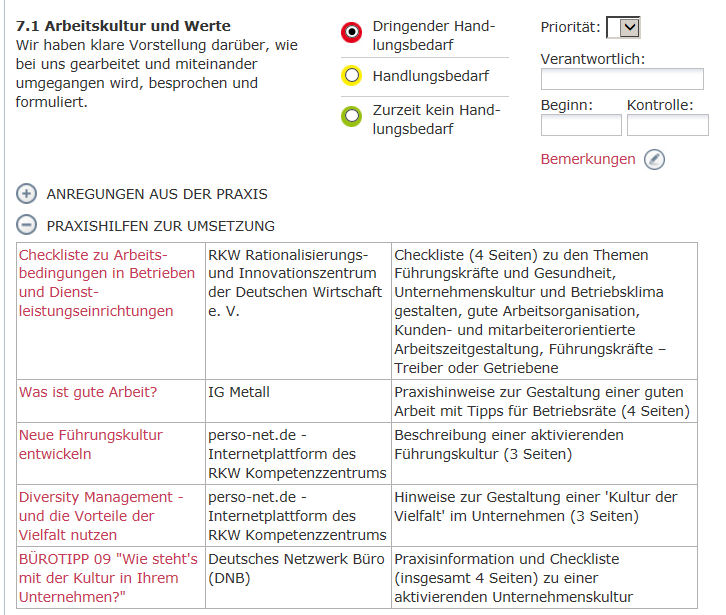 Die Offensive Mittelstand - Ein Netzwerk starker Partner
25
Smartphone-Version des Checks (APP)
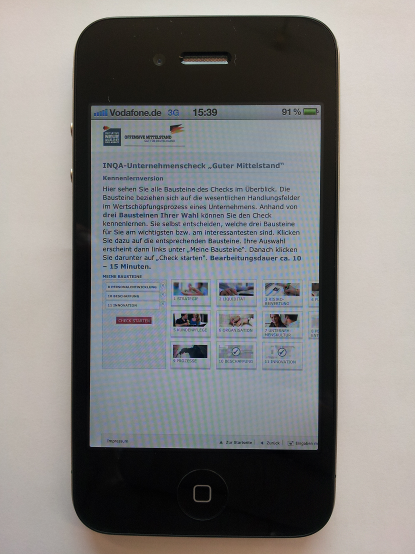 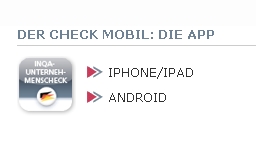 http://www.inqa-unternehmenscheck.de
Die Offensive Mittelstand - Ein Netzwerk starker Partner
Bedeutung des Checks
Der Check ist ein gemeinsamer Praxisstandard, den alle Partner gemeinsam entwickelt haben und anerkennen. Dies ermöglicht vielfältige Synergien auf den unterschiedlichsten Ebenen, da mit einem Instrumentalle relevanten Themen abgedeckt werden. 
Sie erhalten ein Selbstbewertungs-Instrument, mit dem Sie Ihr Unternehmen entlang des Wertschöpfungsprozesses analysieren und verbessern können. 
Unternehmen, die sich mit dem Check selbst bewertet haben, können in die Internet-Datenbank „Gute-Bauunternehmen.de“ (in Planung „Gute Unternehmen.de“) der „Offensive Mittelstand“ aufgenommen werden.
Die Offensive Mittelstand - Ein Netzwerk starker Partner
27
Was bringt der Check meinem Unternehmen
Check „Wo liegen beiuns verborgene Potenziale?“
Das Wesentliche: Jedes Thema auf zwei Seiten.
Tipps und Anregungenwie man es gut machen könnte.
Unternehmer kann direkt selbst beginnen.
Selbstbewertung mit Selbst-erklärung
Liste „Gute Bauunternehmen“ im Internet (Neu: in Planung auch „Gute-Unternehmen.de“)
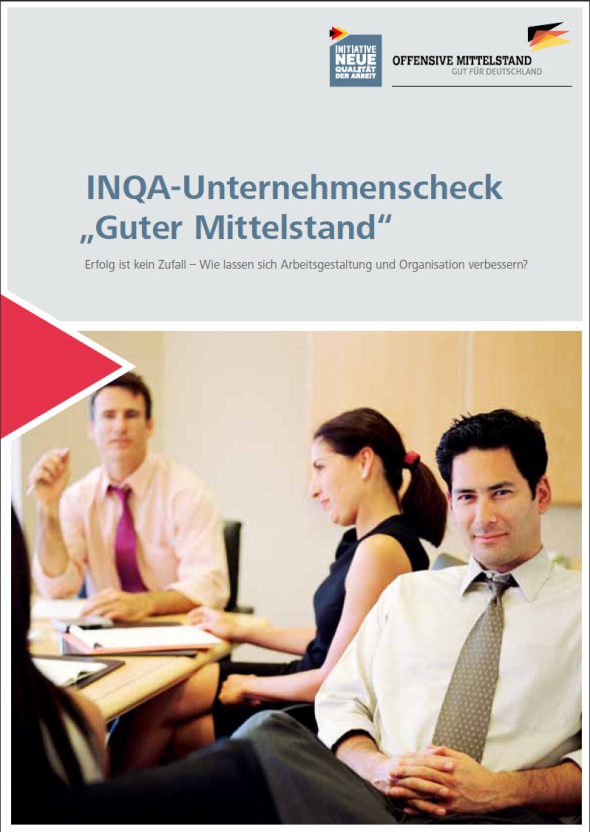 Die Offensive Mittelstand - Ein Netzwerk starker Partner
28
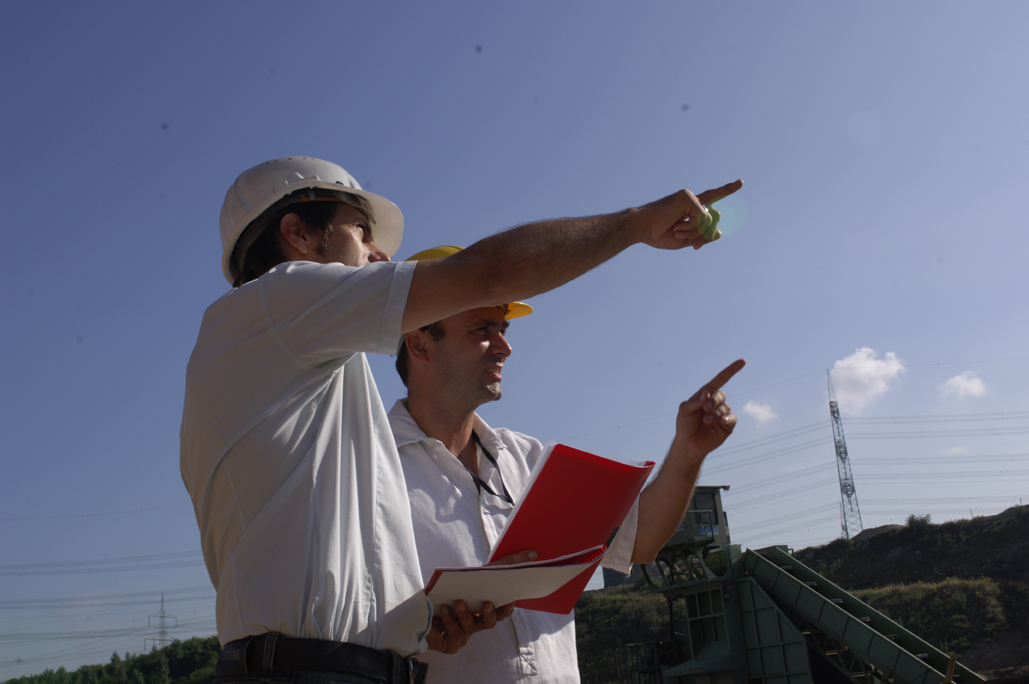 Potenzialanalyse mit demINQA-Unternehmenscheck
Die Offensive Mittelstand - Ein Netzwerk starker Partner
29
INQA-Unternehmenscheck bearbeiten
Arbeitsauftrag:

Um den Check kennenzulernen,schauen wir uns zwei Themen genauer an.

Danach diskutieren wir gemeinsam unsereErfahrungen beim bearbeiten des Checks.
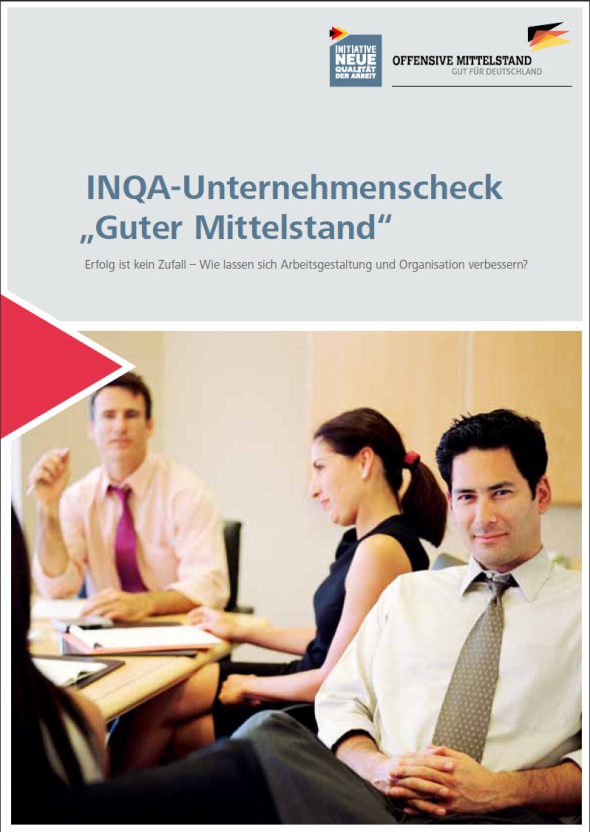 Die Offensive Mittelstand - Ein Netzwerk starker Partner
30
INQA-Unternehmenscheck selber ausfüllen
Arbeitsauftrag:

Check selbst komplettbearbeiten. 
Beachten Sie die Vollständigkeitskriterien.

Am Ende haben Sieeinen guten Überblick über ihre Potenziale..
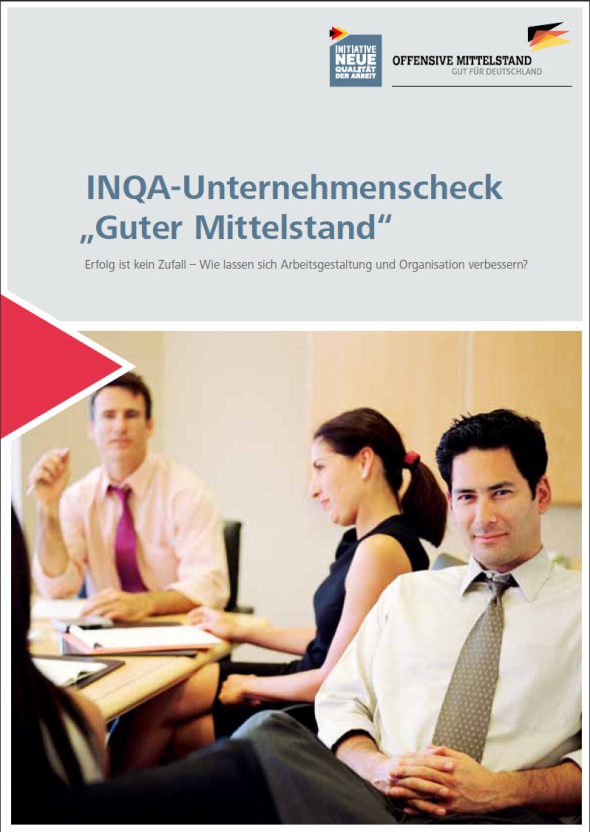 Die Offensive Mittelstand - Ein Netzwerk starker Partner
31
INQA-Unternehmenscheck selber ausfüllen
Was waren Ihre Eindrücke und Erfahrungen beim bearbeiten des Checks?
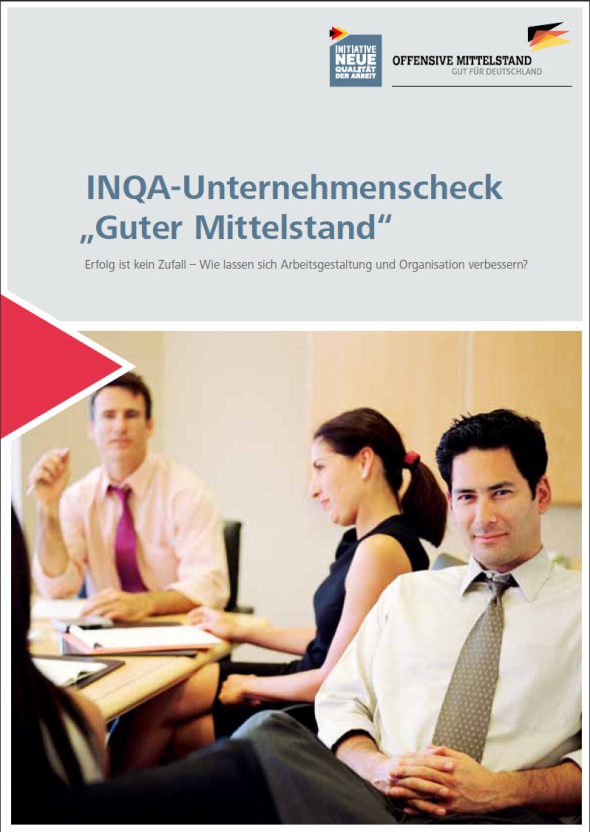 Die Offensive Mittelstand - Ein Netzwerk starker Partner
32
Unternehmer Unterstützungs-Initiative
Unternehmen committen sich öffentlich mit den Zielen derOffensive Mittelstand.
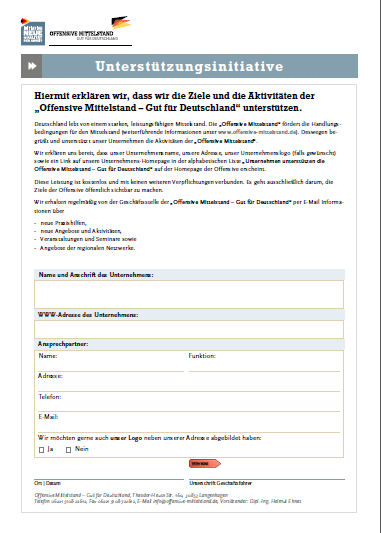 Unterstützungserklärung:
Die Offensive Mittelstand - Ein Netzwerk starker Partner
33
Mehr Informationen
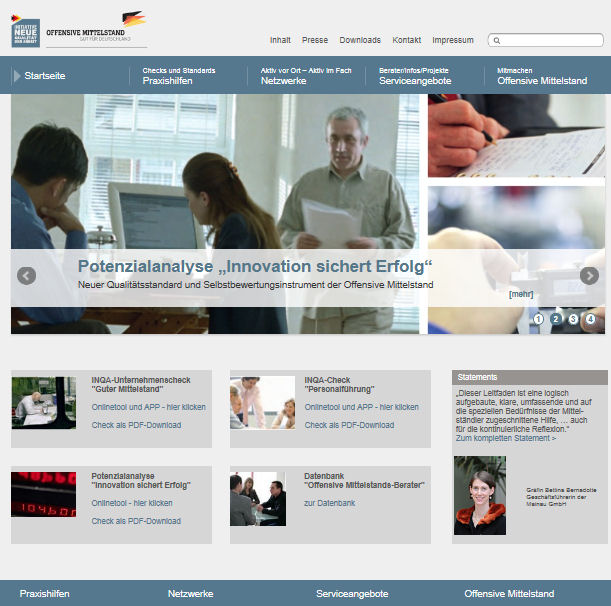 Wo finde ich was auf der Homepage? >>
Homepage: www.offensive-mittelstand.de
Die Offensive Mittelstand - Ein Netzwerk starker Partner
34